Қарағанды облысыСаран қаласыАқтас кентінің№13 ЖББМ-тің қазақ тілі мен әдебиеті мұғалімі Мардашева Эльмира Маулетовна
Қазақ тілі мен әдебиеті
9-сынып
Сабақтың тақырыбы: 
                          Қазақстандық өнертапқыштар
Оқу мақсаты: 

9.4.2.1- эссе құрылымы мен дамуын сақтап, 
мәселе бойынша  ұсынылған шешімнің артықшылығы мен кемшілік тұстарын салыстыра отырып, өз ойын дәлелдеп жазу.
9.4.3.1- жазба жұмыстарына афоризмдерді тиімді қолдану
Берілген мақал-мәтелді түсініп оқып, 
суреттерге қарап сабақтың не 
туралы болатынын болжайық. 

Ғылым – еңбектің жемісі.

Білімнің аспайтұғын қыры,
ашпайтұғын сыры жоқ.
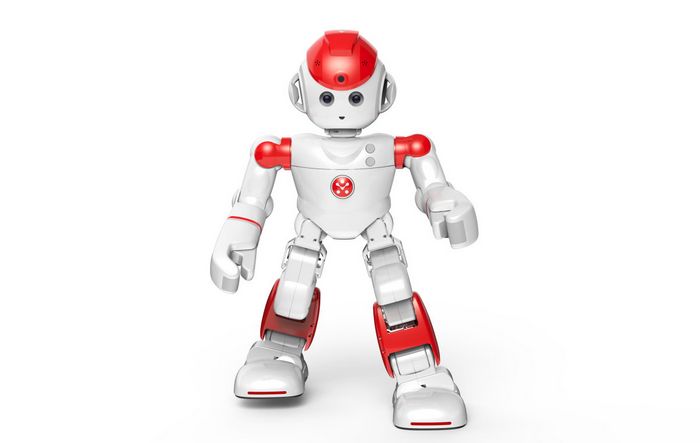 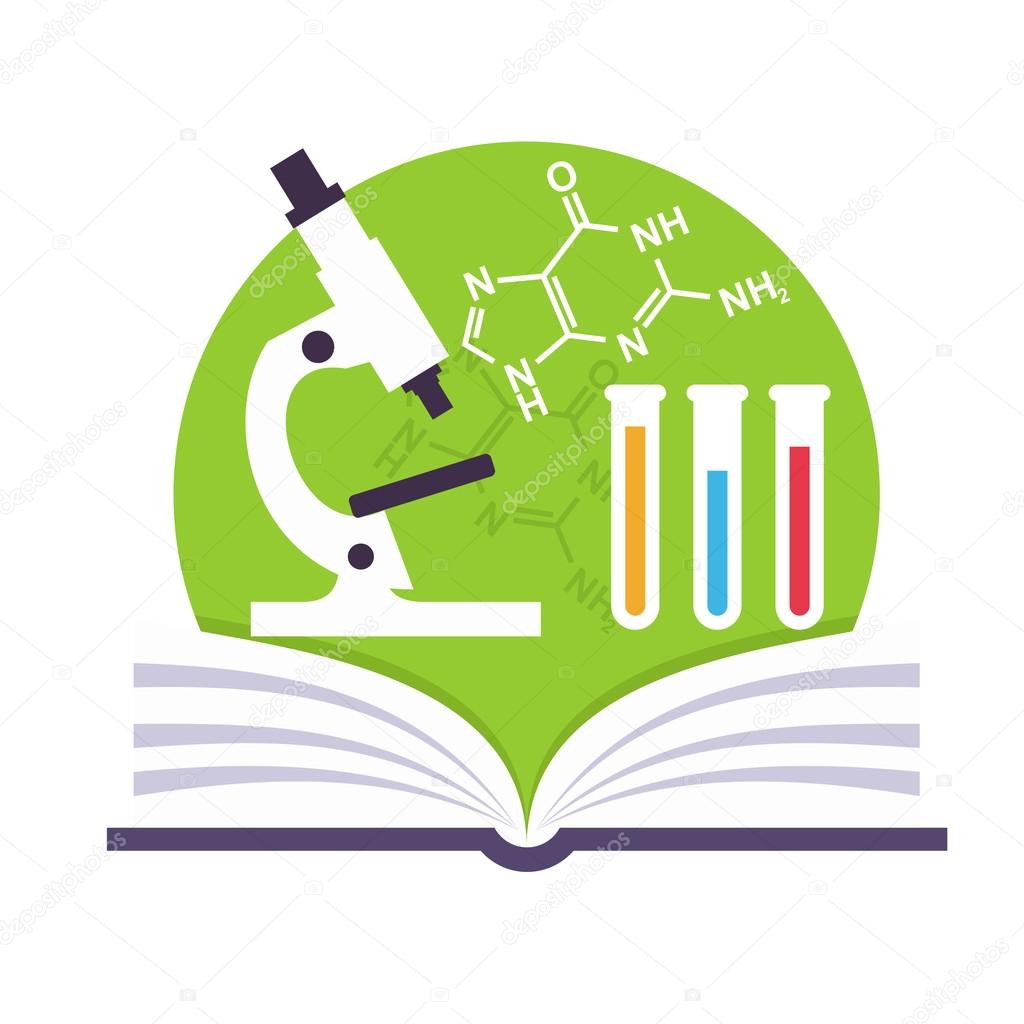 Оқылым
               Мәтінді оқып, жаңа сөздермен таныс. Оқулық,  5-тапсырма 119бет
                         Сөздікпен жұмыс
басқаруға болады           можно управлять
тербеледі                         качается
тербеле бастайды           начинает качаться              
таңдап қоя алады           может выбирать
созуға болады                 можно продлить
тоңып қалды                   замерз (-ла)
ауырып қалды                 заболел (-а)
Жоғарыда берілген материалдарды пайдаланып 
сұрақтарға жауап бер:

1. Электронды бесікті ойлап тапқан қай ғалым?
2. «Smart бесік» не арқылы жұмыс істейді?
3. Бесік қанша режим және
 қанша уақыт бойынша жұмыс жасайды?
4. Бесік қай уақытта тербетіле бастайды?
5. Қандай дыбыстық ескертуді тыңдай аласыз?
Жазылым
РЕФЛЕКСИЯ
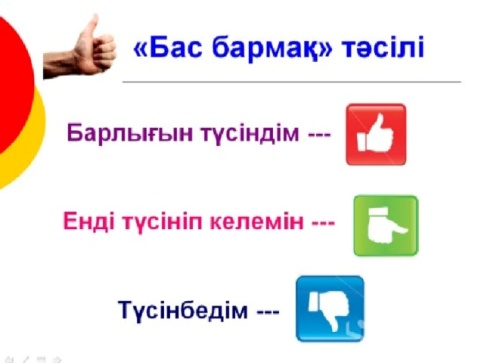 Үй тапсырмасы
Кері байланыс
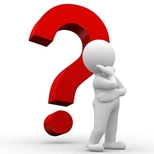 1. Бүгін не білдің?
2. Сабақ барысында қандай жаңа сөздерді меңгердің?
3. Сабақ бойынша қандай сұрағың бар?
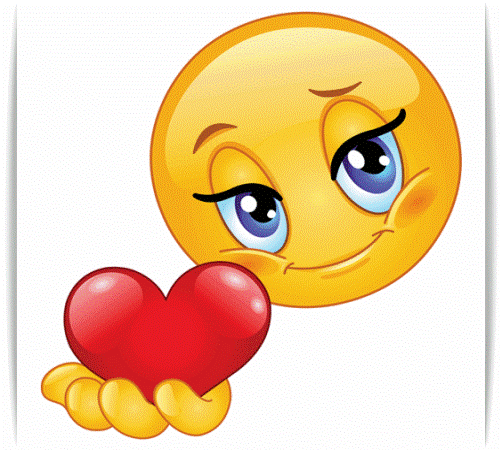